COMITÉ INTERSECTORIAL DE COORDINACIÓN JURÍDICA
IV SESIÓN 2020
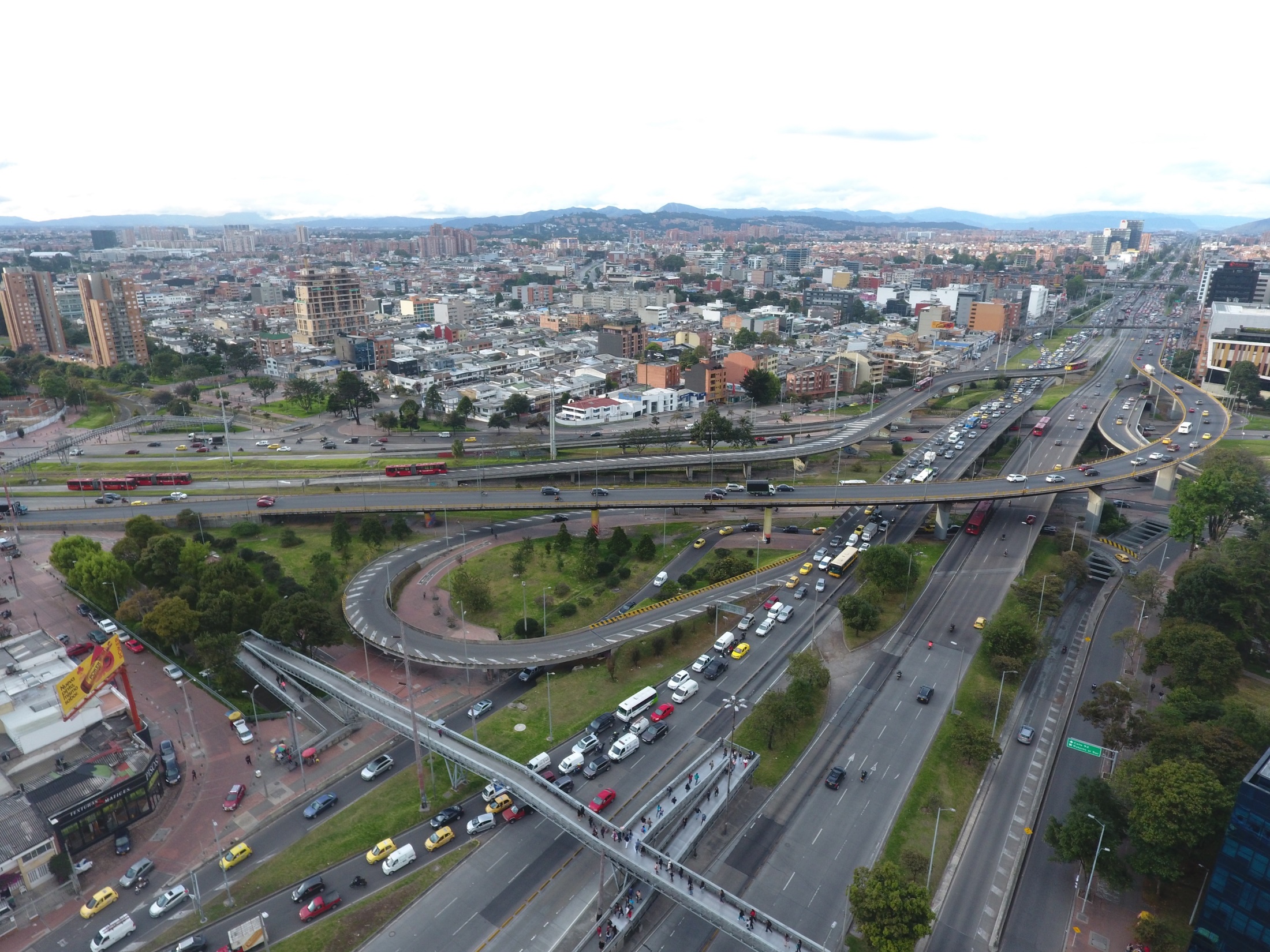 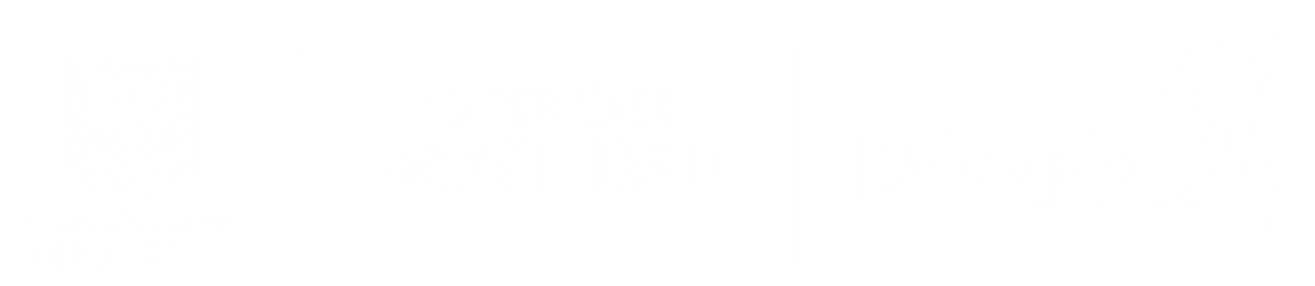 ORDEN DEL DÍA
1.    Verificación de Quórum 

2.    Socialización Comité Distrital de Apoyo a la Contratación

Socialización Comité Jurídico Distrital

Aprobación y votación Reglamento Interno del Comité Intersectorial de Coordinación Jurídica 

5.    Verificación cumplimiento compromisos

6.    Proposiciones y varios
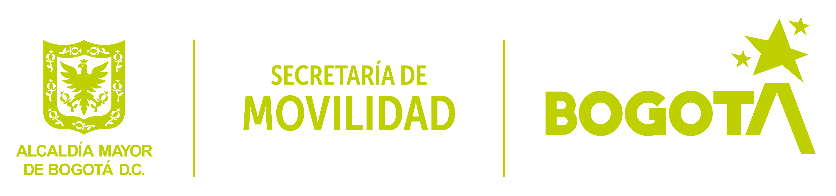 COMITÉ DISTRITAL DE CONTRATACIÓN
Creación del Observatorio Distrital de Contratación y Lucha Anticorrupción.

Obedece a una meta del Plan de Desarrollo Distrital 2020 - 2024, específicamente a la Meta No. 486 del programa estratégico “Gestión Pública Efectiva”

Socialización del documento de compilación y/o depuración normativa en temas 

contractuales.


Matriz normativa

 
Presentación Buenas prácticas en materia contractual
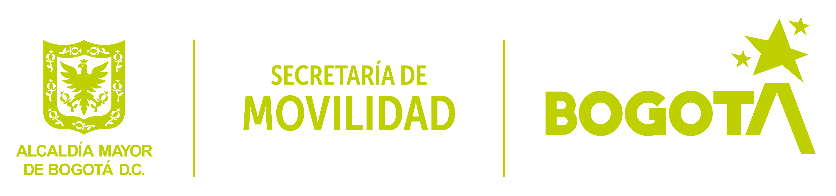 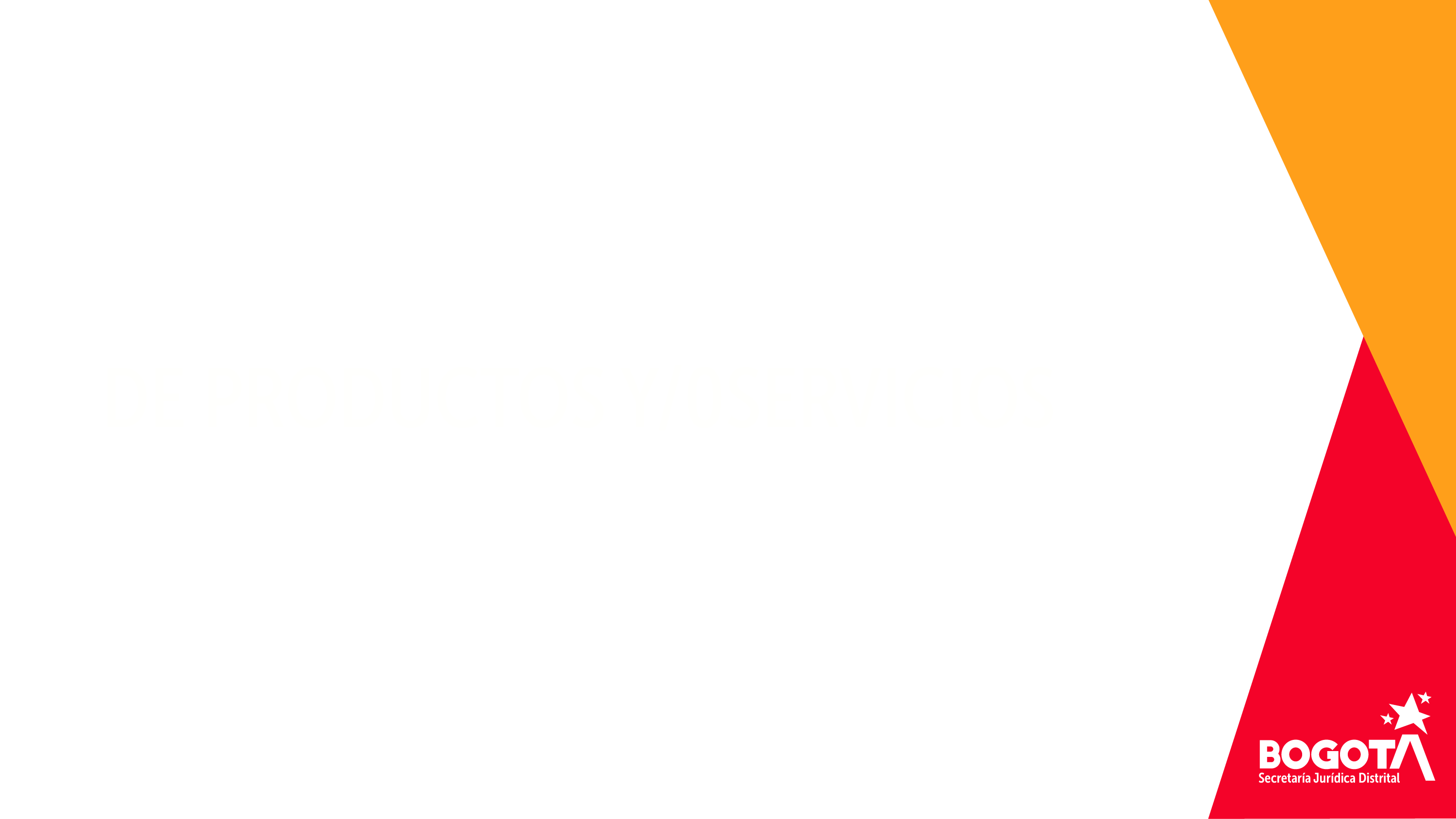 SOCIALIZACIÓN COMITÉ JURIDICO DISTRITAL
Cuarta sesión Octubre 7 de 2020
Socialización Plan Maestro de acciones judiciales. 
Presentación Revista científica. 
Tabulación encuesta temas de impacto distrital
Proposiciones y varios: 
XVII Seminario Internacional de Gestión Jurídica Pública 12 y 13 de noviembre
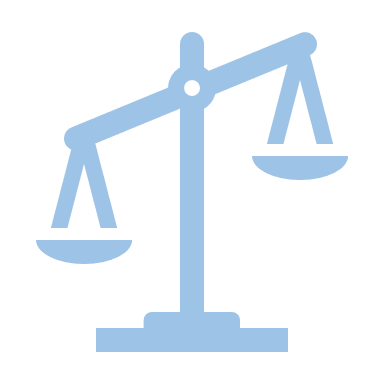 Plan maestro de acciones judiciales para la defensa y la recuperación del patrimonio público
Proyecto de Inversión No. 7621. 
 Fortalecimiento de la Gestión Jurídica Pública del Distrito Capital
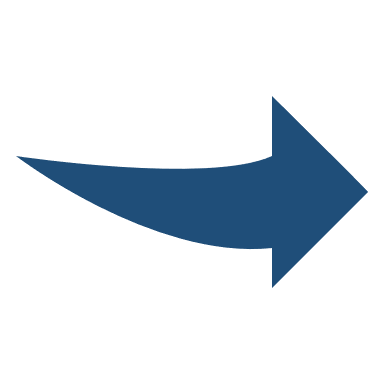 Meta 

515
Análisis diagnóstico que servirá para la formulación del plan maestro 2021
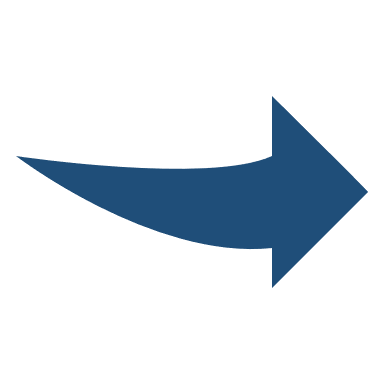 Revista Científica
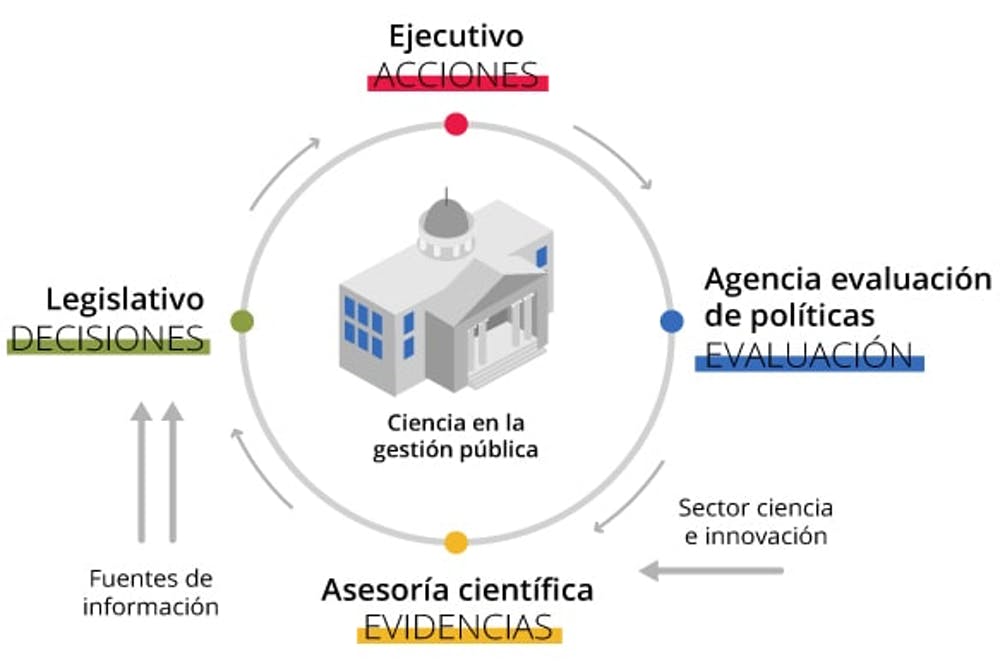 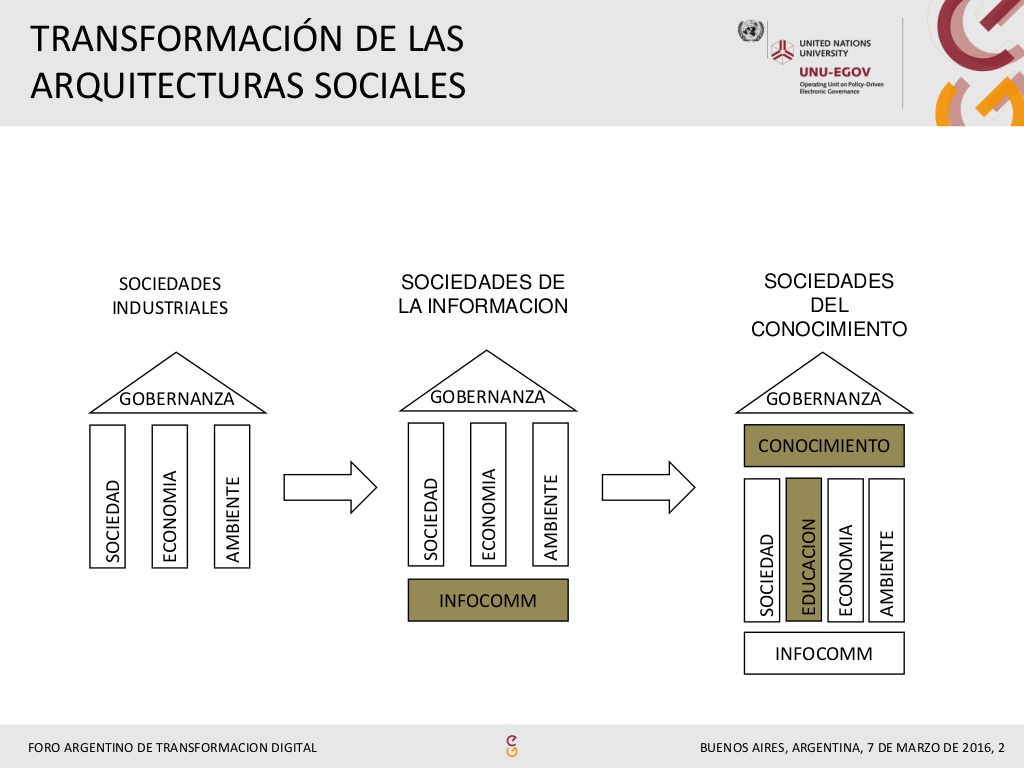 Equipo editorial
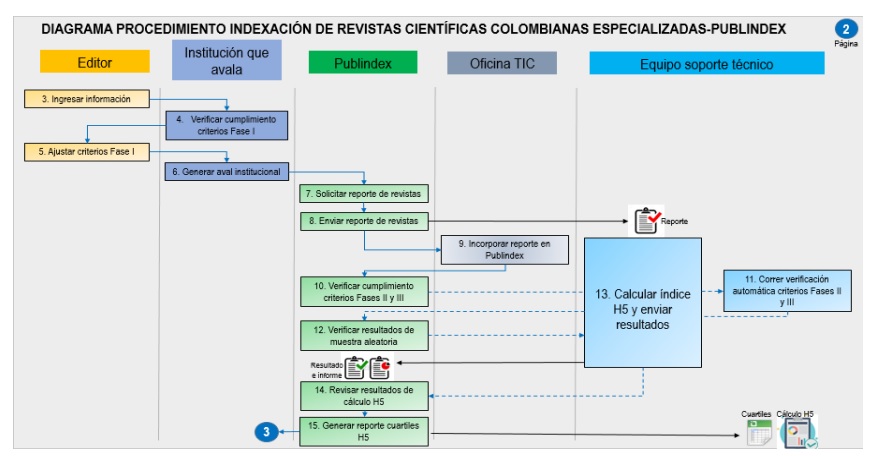 Reglas editoriales
Proceso de indexación
ENCUESTA TEMAS DE IMPACTO DISTRITAL
Objetivo: 
 
El formulario pretendió actualizar la información de contacto e indagar sobre los problemas jurídicos de impacto distrital identificados en la Entidad, Organismo y Órgano Distrital en el que usted se desempaña como Subsecretario (a), Director (a), Subdirector (a) o Jefe (a) Jurídico (a). 
 
Los temas de impacto o relevancia distrital incluyen aquellos que vinculan a varias entidades y sectores. La importancia, impacto o relevancia atañe a las actuaciones o a actividades generadas por la administración y que tienen una incidencia para el Distrito en su conjunto (temas de contenido ambiental, económico, social, entre otros), o a vacíos normativos o jurídicos que afectan el actuar de la administración o restringen el desarrollo de los proyectos  y programas del gobierno distrital.
Resultados de la encuesta 

La encuesta fue resuelta por 21 entidades:
Pregunta: La entidad tiene una problemática jurídica de impacto distrital que pueda ser analizada en el Comité Jurídico Distrital o Plenaria Jurídica Distrital.
Pregunta: ¿Su entidad tiene un tema de interés para ser presentado en la Plenaria Jurídica de Organismos y Entidades Distritales?
¿Qué temas le gustaría que se trataran en la Plenaria Jurídica de entidades y organismos distritales?
Contratos de prestación de servicios
Arbitramentos y procesos de alta cuantía
Improcedencia de legalización de hechos cumplidos en contratación estatal
Actualización general jurídica
¿Conflicto de leyes en el tiempo? ¿Cómo se debe aplicar las disposiciones del Decreto 806 de 2020? ¿A partir del 4 de junio de 2020, aplica a todos los procesos en el estado en que se encuentren? o ¿Sólo aplica para los procesos judiciales que se inicien a partir de la entrada en vigencia del decreto citado?
¿Teniendo en cuenta que se puede declarar el incumplimiento contractual hasta el término para realizar la liquidación, se puede entender que las prescripciones de las acciones derivadas del contrato de seguro tienen el mismo plazo?
¿En qué eventos opera la prescripción extraordinaria (5 años) art 1081 C.Co., a fin de imponer sanciones al contratista dentro del plazo para liquidar el contrato?
¿Teniendo en cuenta que la aplicación de la cláusula penal puede realizarse hasta antes de la liquidación del contrato como se armoniza el tema de cara a la prescripción ordinaria del contrato de seguro contenida en el artículo 1081 del C de Co?
Defensa de Procesos de Nulidad y Restablecimiento del Derecho por Contrato Realidad
Gestión normativa dentro de las entidades, como parte de gestión del conocimiento
Contratación en época de pandemia, aplicación de tecnología y criterios aplicables.
Defensa de Procesos de Nulidad y Restablecimiento del Derecho por Contrato Realidad
Medios de control, cobro coactivo, sentencias de unificación sobre temas varios.
Vacío interpretativo respecto del Decreto 552 de 2018 "Por medio del cual se establece el Marco Regulatorio del Aprovechamiento Económico del Espacio Público en el Distrito Capital de Bogotá y se dictan otras disposiciones" en el referente de los contratos de uso y aprovechamiento y la sentencia del Consejo de Estado Sala Plena, Sentencia SU-05001333100320090015701, Ago. 14/19. que dispone la improcedencia del contrato de arrendamiento sobre bienes públicos para el aprovechamiento de particulares; de cara a la naturaleza de las cláusulas contractuales que se aplican en los contratos de uso y aprovechamiento.
Los retos jurídicos en la implementación del Acto Legislativo No. 2 de 2020 Región Metropolitana
Creación de la Agencia de Educación Superior, ciencia e innovación
Efectividad del proceso abreviado de policía como herramienta educativa de convivencia ciudadana
Conciliaciones de temas jurídicos entre entidades distritales.
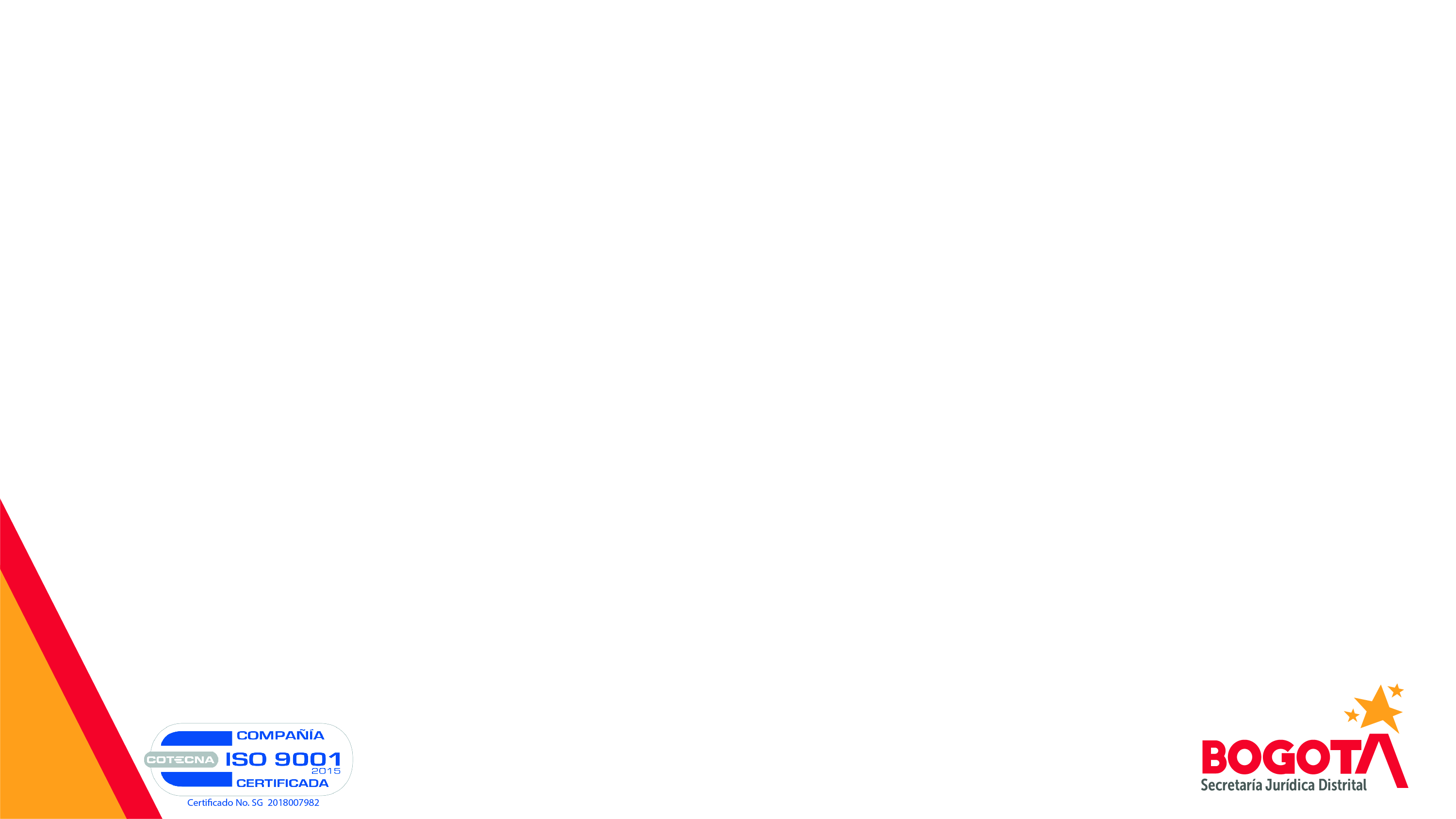 XVII Seminario Internacional de Gestión Jurídica Pública 12 y 13 de noviembre
Transmisión será por el canal d You Tube
COMPROMISOS PENDIENTES
1.   Designación de un enlace por cada entidad. TERMINAL – UMV - IDU

2.   Diligenciamiento del cuadro de producción normativa en los términos establecidos. TODOS
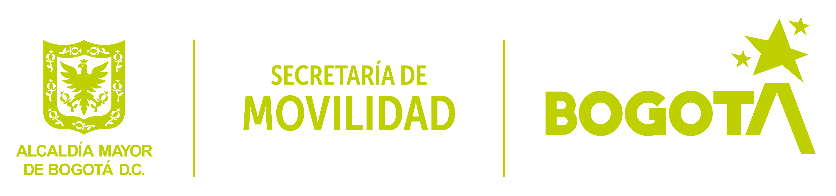 COMITÉ INTERSECTORIAL DE COORDINACIÓN JURÍDICA. GRACIAS!!
IV SESIÓN 2020
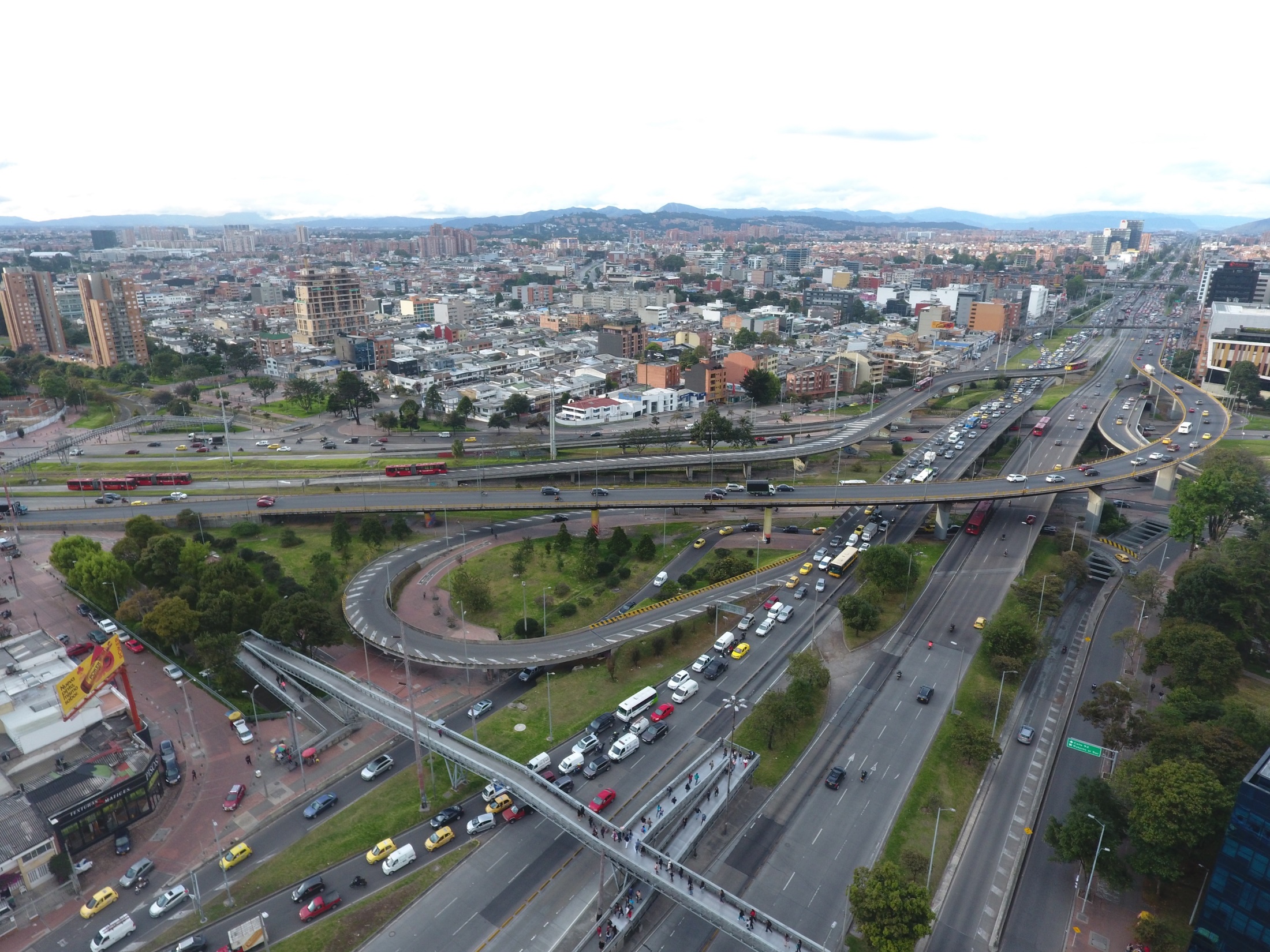 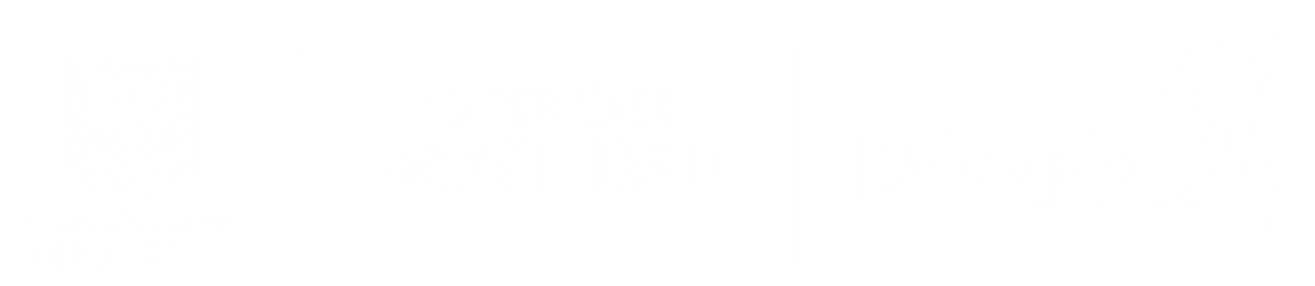